Laboratorio de Micología
Dra. Maura Téllez Téllez
Crecimiento de hongos
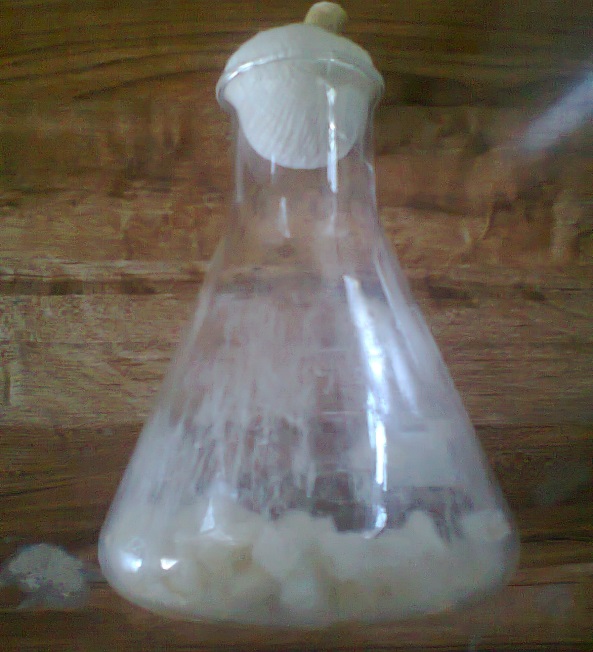 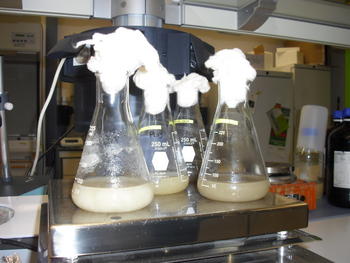 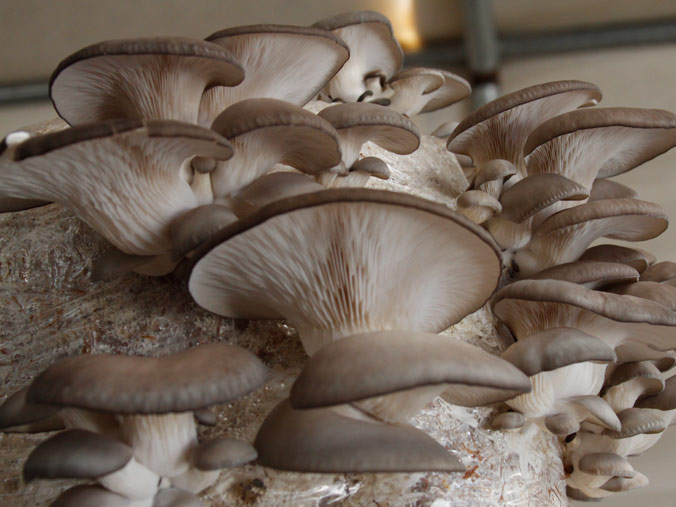 Micelio en FML y FMS
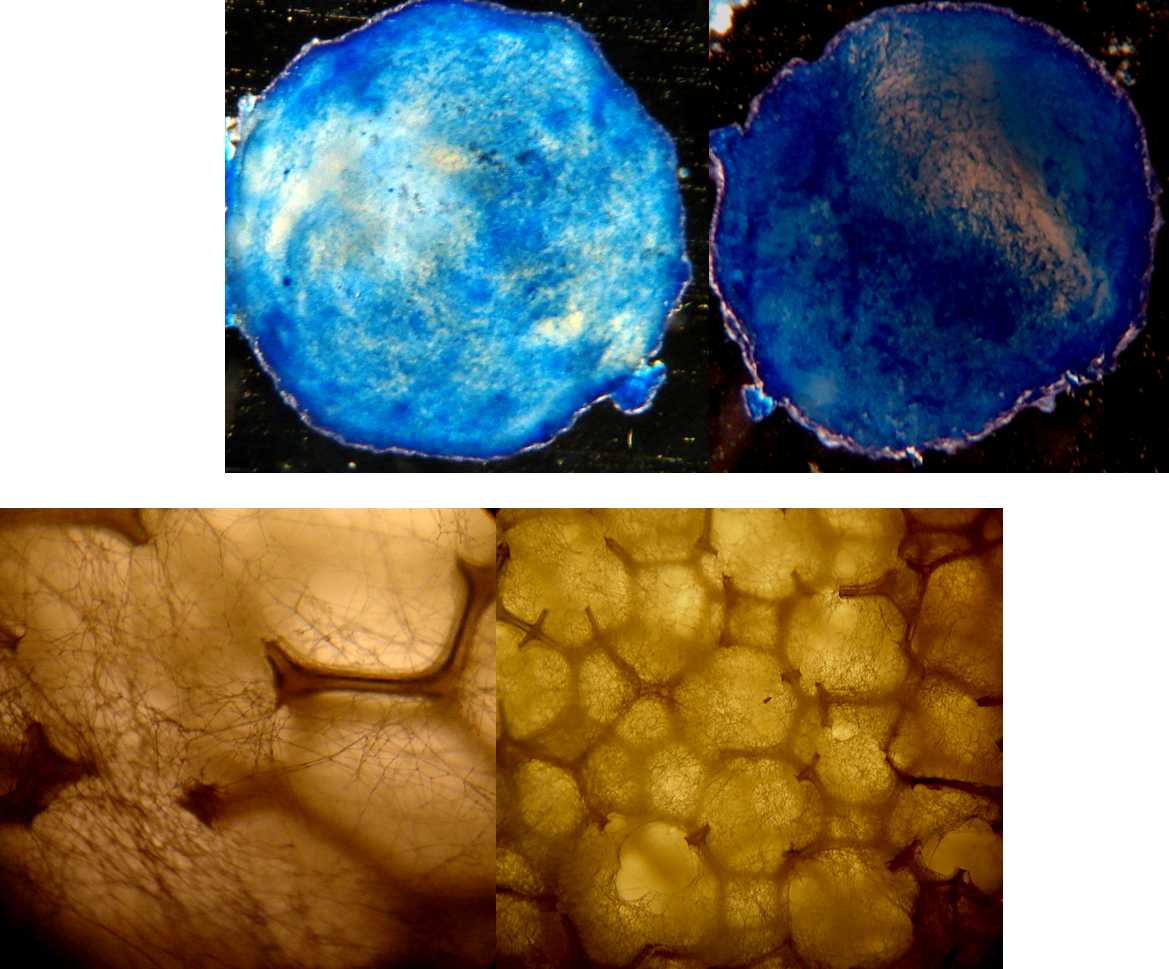 Geles y zimografía de proteínas
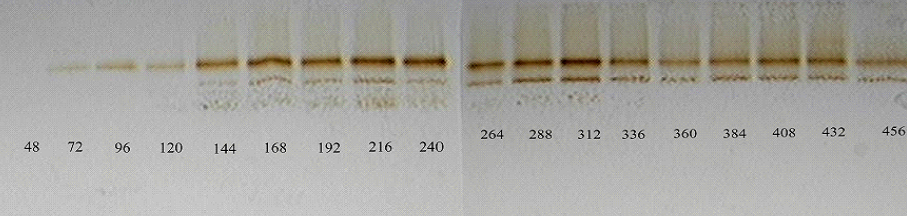 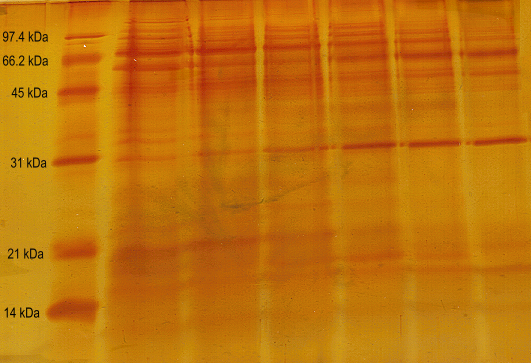 Caracterización de fermentaciones
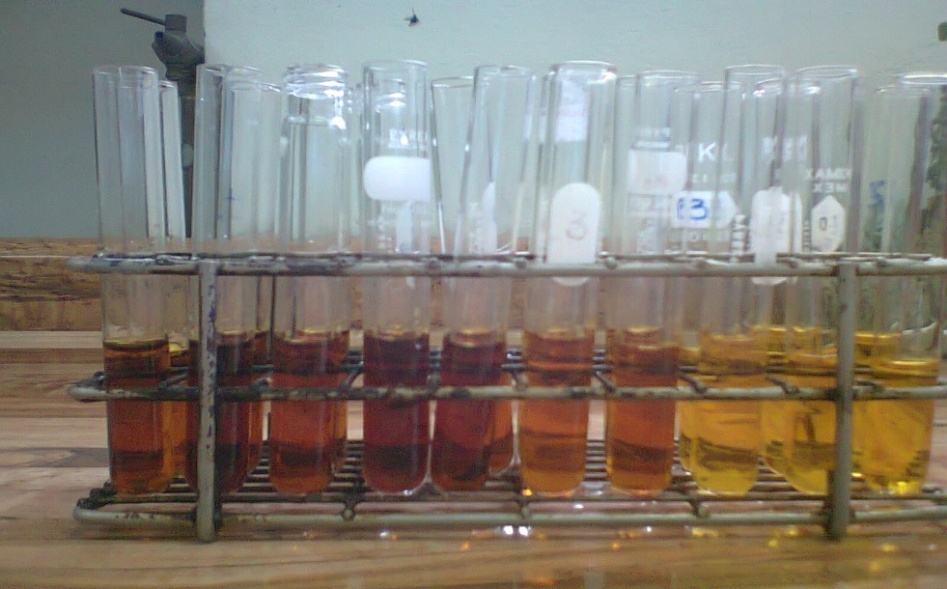 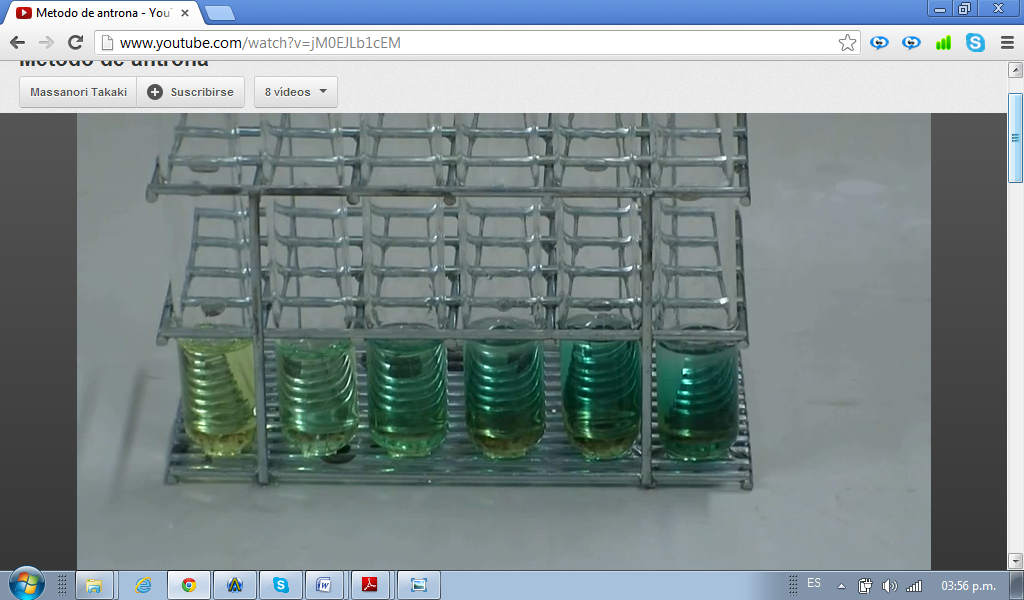 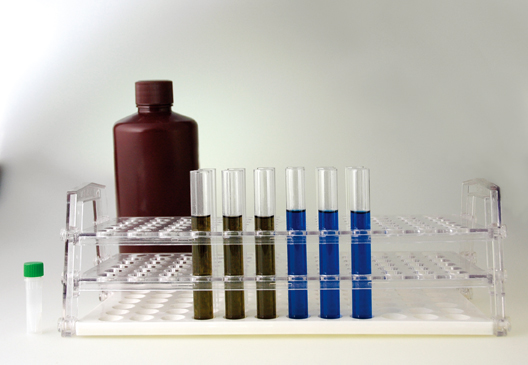